Howard Terminal Community Benefits Agreement

A Collaborative Process
Getting there … together
A Collaborative Process
Agenda:

Community Benefits Agreement 
What is it?
How do we create it?
Who is involved?
Getting there … together
Community Benefits Agreements
A legal tool to ensure the common promises of benefits from development projects materialize for those who need them most.
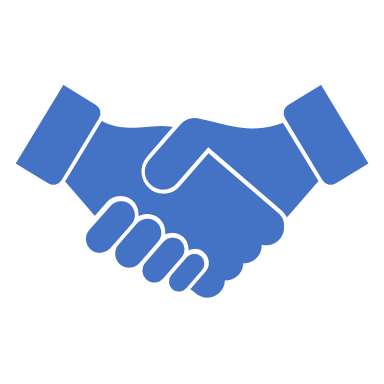 Howard Terminal Process Equity Framework
Race and Equity Baseline Indicators Report
Stakeholder Outreach Meetings
CBA Research
Analyzed the evolution of CBAs
Analyzed existing conditions by race for indicators that CBAs can influence
Meetings with different stakeholders to hear diverse perspectives
Howard Terminal Community Benefits Agreement Framework
Equity-centered
Close Disparities
Guiding principles include:
Transparency
Inclusivity
Collaborative
Solution-seeking
Topics of interest could be:
Housing
Environment
Jobs / Employment
Recreation / Health
???
EQUITY FRAMEWORK
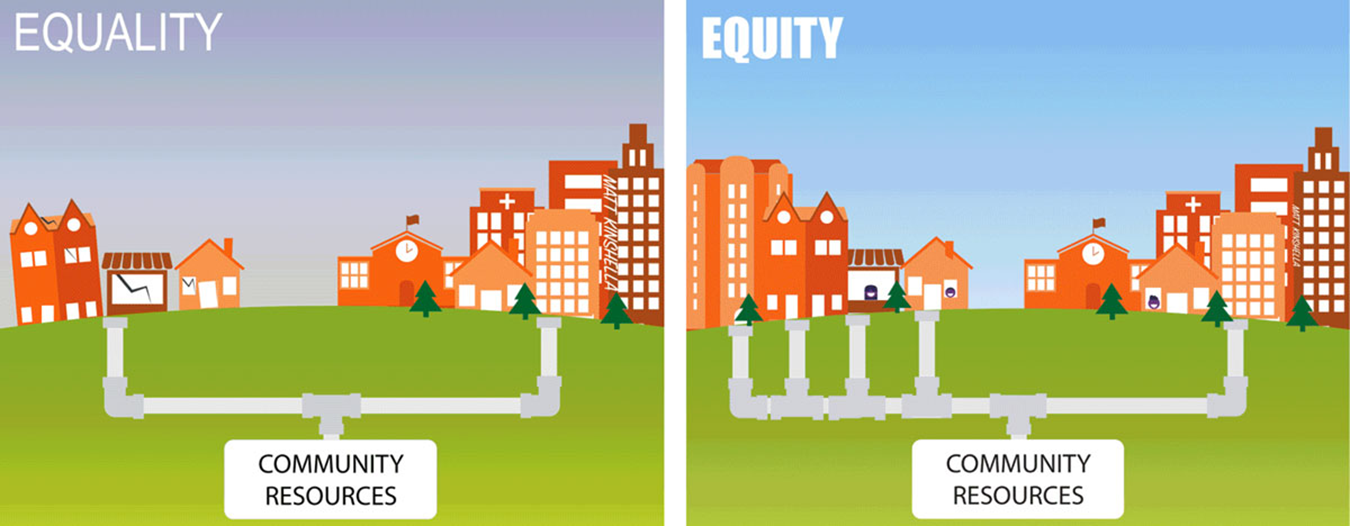 EQUITY FRAMEWORK
Identifying  the disparities, root causes and addressing them through remedy
Collaborative Decision Making
Clear Purpose: Development of the Howard Terminal CBA
Transparent
Interest Based
Empowering
Diversity of stakeholders
Diversity of thought
Open Dialogue
Joint Fact Finding / Problem Solving
Policy and Technical Expertise
Creating the Howard Terminal CBA
Educate and Inform
Organizational Agreements
Resources and Information Gathering
Resolution
Development
Steps for Creating the Howard Terminal CBA
Activating a Topic Cohort Structure
Form a Steering Committee 
Recommend a CBA
Topic Cohort Participation
Select topics
Self Select participation
Facilitated discussions and fact finding to make recommendations to Steering Committee
Attend 1 - 3 meetings per month
Howard Terminal CBA Steering Committee Process
City of Oakland
Community: Impacted
Areas
Steering Committee
Port of Oakland
Oakland A’s
Community:Topic Cohorts
Howard Terminal CBA Steering Committee Structure
Steering Committee
Topic Cohort
Topic Cohort
Topic Cohort
Topic Cohort
Howard Terminal CBA Steering Committee Structure Example
Steering Committee
Howard Terminal CBA Process Planning Group
City of Oakland
Planning Group
Community: Impacted Areas and Topic Cohorts
Port of Oakland
Oakland A’s
Steering Committee / Topic Cohorts
Outreach to stakeholders who may be interested and qualified
Inclusive of diverse voices 
Representative of Community Groups, Organizational Partners
Considerations: geography, interests and community involvement
What’s next - the process
Mandatory January 11, 2020 Orientation
 11:30 a.m. – 2:30 p.m, Location to be Determined
Equity Framework Orientation
Review of Topic Areas
Process Overview